Муниципальное бюджетное дошкольное образовательное учреждение
города Керчи Республики Крым
  «Детский сад комбинированного вида № 51 «Журавушка»
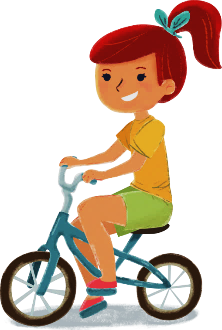 Современные формы и методы работы с детьми дошкольного возраста в образовательной деятельности «Социально – коммуникативное развитие» по правилам дорожного движения
Роль ДОУ в профилактике ДТП
2
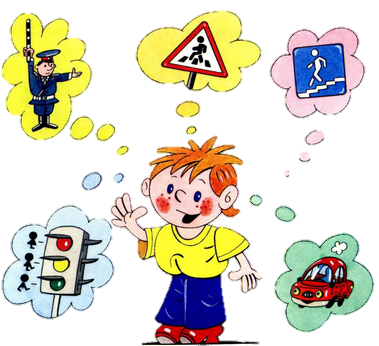 Безопасность дорожного движения и профилактика дорожно-транспортного травматизма – проблема всего общества. Поэтому знакомить детей с правилами дорожного движения, формировать у них навыки правильного поведения на дороге необходимо с самого раннего возраста.
Знания, полученные в детстве, наиболее прочные. 
Правила, усвоенные ребенком, впоследствии становятся нормой поведения, а их соблюдение – потребностью человека.
Роль ДОУ в профилактике ДТП
3
Главная цель воспитательной работы по обучению детей основам безопасности дорожного движения должна заключаться в формировании у них необходимых умений и навыков, выработке положительных, устойчивых привычек безопасного поведения на улице.
Начиная знакомить малыша с правилами дорожного движения, рекомендуется учитывать следующее:
обучающий материал должен соответствовать возрасту и интересам ребёнка
правила должны подаваться в доступной форме
обучение нужно проводить по принципу «от простого к сложному»
Психофизические особенности ребенка
4
В дошкольном возрасте возможности ребенка крайне ограничены:
имеет слабо развитое периферийное зрение. Для того чтобы увидеть машину ему надо поворачивать голову;
не может правильно определить источник звука;
не может правильно определить реальные размеры предметов;
может отличить движущийся предмет от стоящего, но не может определить и сравнить скорость движения;
не понимает суть тормозного пути и массы автомобиля;
затруднена ориентация в пространстве, не может правильно обойти препятствие;
внимание сосредотачивается на одном простом действии, при этом очень плохо способен анализировать окружающую обстановку. Выкатившийся на дорогу мяч займет всё его внимание, он может совершенно беспечно побежать на дорогу.
Основные умения
5
Основные умения, развиваемые у детей, с учетом их психофизических особенностей в дошкольном возрасте:
умение вовремя замечать опасные места, приближающийся транспорт;
умение различать величину транспорта;
умение определять расстояние до приближающегося транспорта;
знание сигналов светофора, символов на дорожных знаках и их значение;
понимание особенностей движения транспорта; того, что он не может мгновенно остановиться, увидев на своем пути пешехода (ребенка);
понимание потенциальной опасности транспорта; того, что на дорогах могут быть аварии с гибелью и ранениями людей.
Методы и формы обучения
6
Методы и формы обучения
7
С каждым годом в нашу жизнь все плотнее входят современные информационно-коммуникационные технологии. 
И в системе дошкольного образования в последнее время появляется возможность наряду с традиционными формами работы использовать информационные технологии: мультимедийные презентации, обучающие мультфильмы, развивающие дидактические игры, восприятие художественно – музыкального слова, разгадывание ребусов и кроссвордов, компьютерные игры.
«Скажи мне, и я забуду. Покажи мне, и, может быть, я запомню. Но вовлеки меня, и я пойму». 
Китайская пословица
Обучающие мультфильмы
8
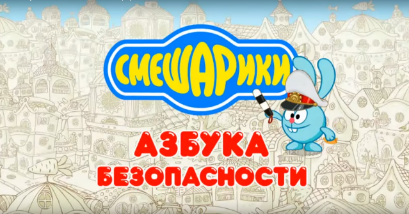 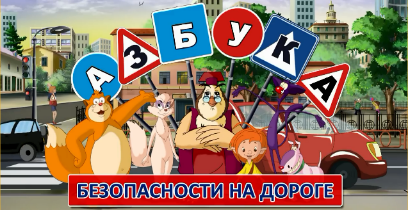 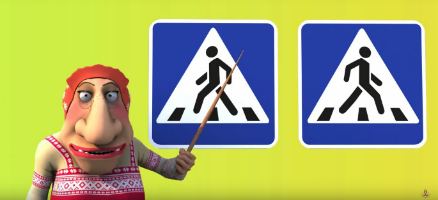 Художественно-музыкальное слово
9
На дороге светофор
Электрический прибор.
Разным светом он горит,
Всем машинам говорит

ПРИПЕВ
Красный очень строгий свет
Он горит проезда нет
Желтый – подожди чуть-чуть
А зеленый – можно в путь.

Он горит на перекрестках,
Чтоб машинам было просто
Перекрестки проезжать
И друг другу уступать

ПРИПЕВ

Едут на зеленый свет
Трактор и кабриолет,
Если желтый загорится
Нужно им остановится.

ПРИПЕВ

Вот огромный самосвал –
Он песок сгружает сам.
Светофор хоть ростом мал
Остановит самосвал.

ПРИПЕВ

Даже быстрая машина
Тормозит. Дымятся шины.
Красный свет таков закон
Стоп, всем строго скажет он.
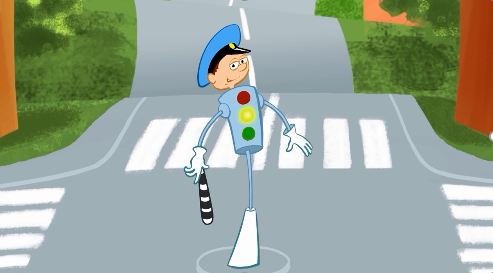 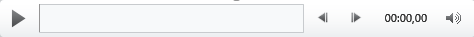 Ребусы
10
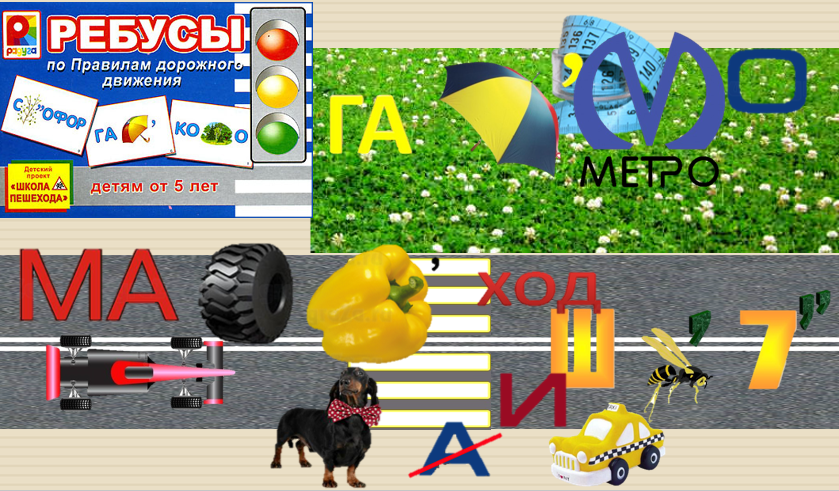 Кроссворды, кроссворды в картинках
11
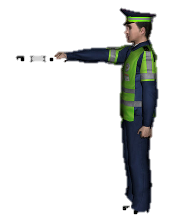 Раскраски и интерактивные раскраски
12
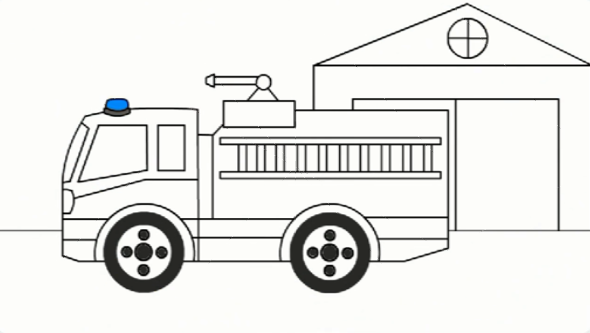 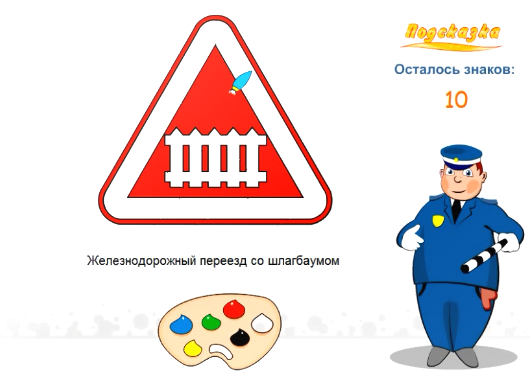 Развивающие программы и игры
13
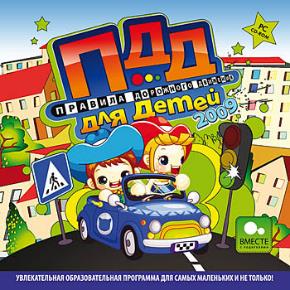 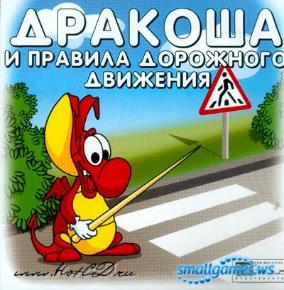 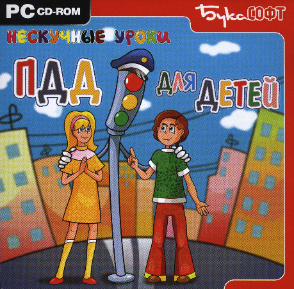